Mispointing the detector
Goal of my BSc project
“See” the moon
Determine the orientation of the detector
Calibrate the detector to avoid mispointing
Program inputs
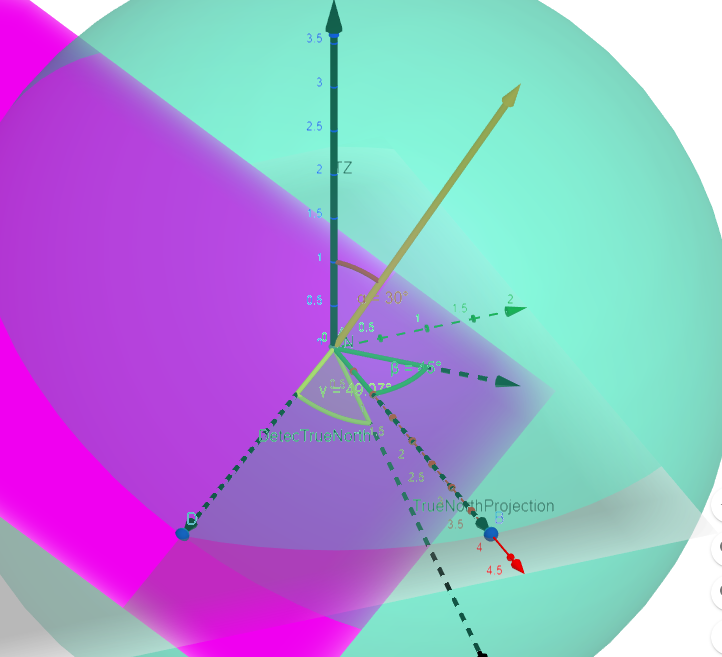 Magnitude of offset from the zenith
Direction of offset from the zenith
Offset of the detector north w.r.t. true north
Effects: Offset of the detector north
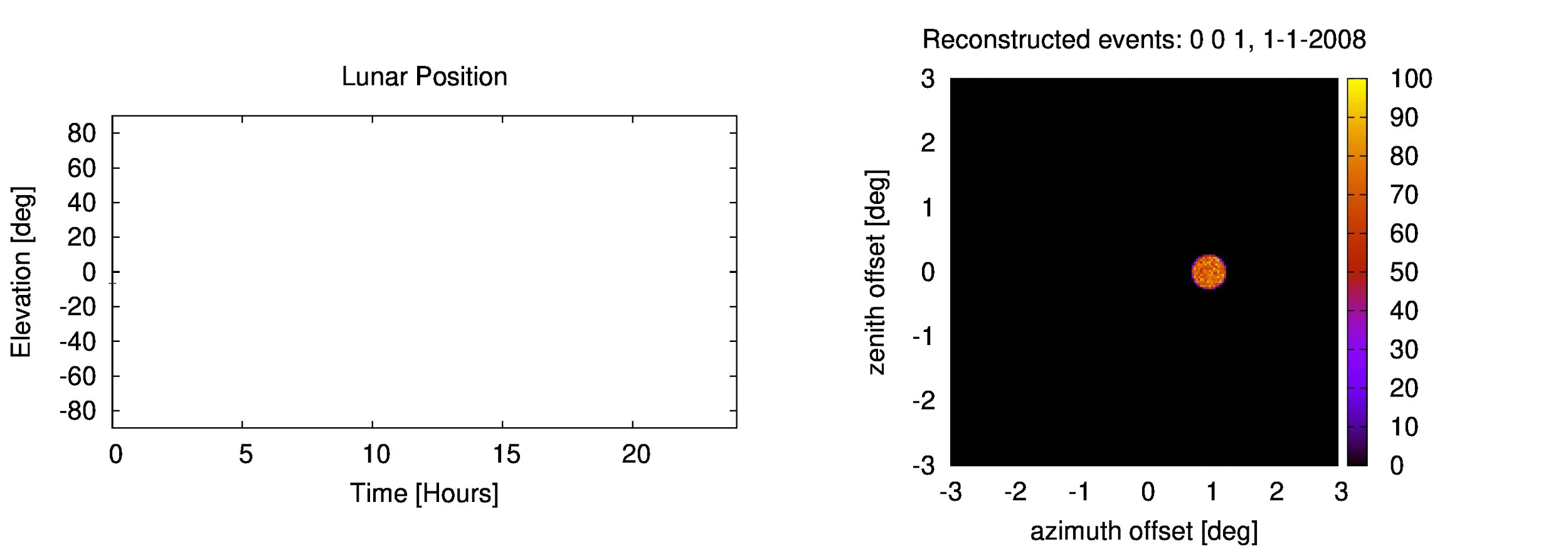 What happens?
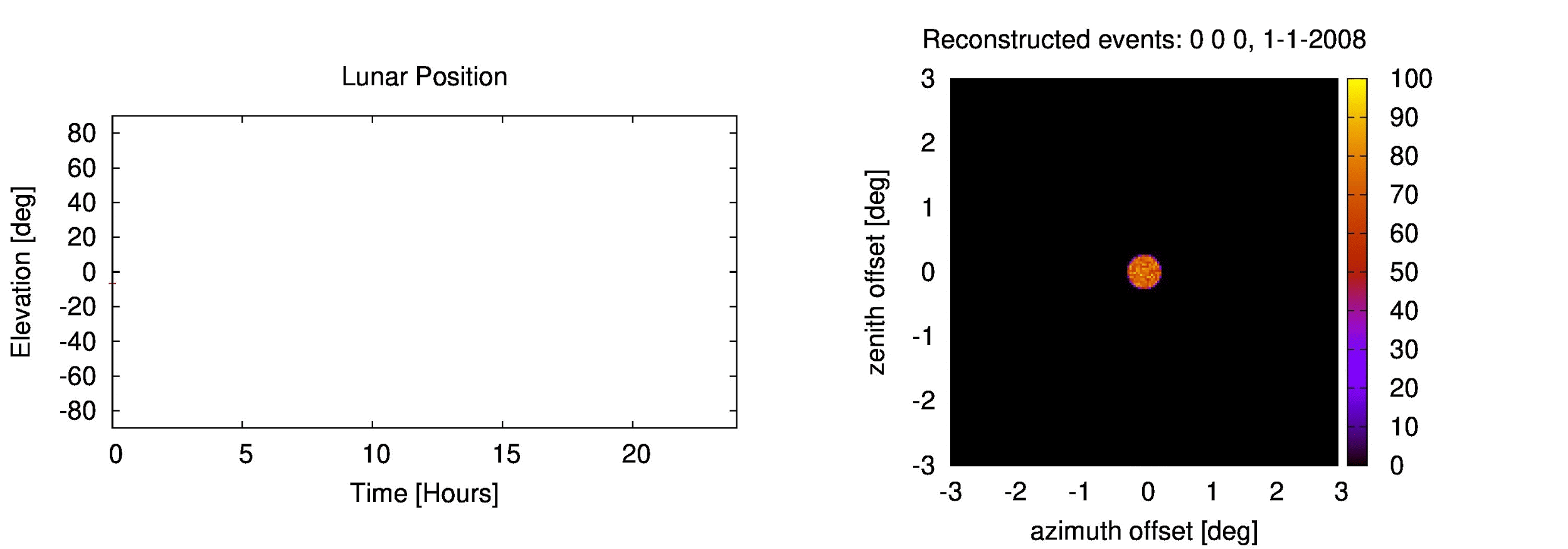 Fixed the bug
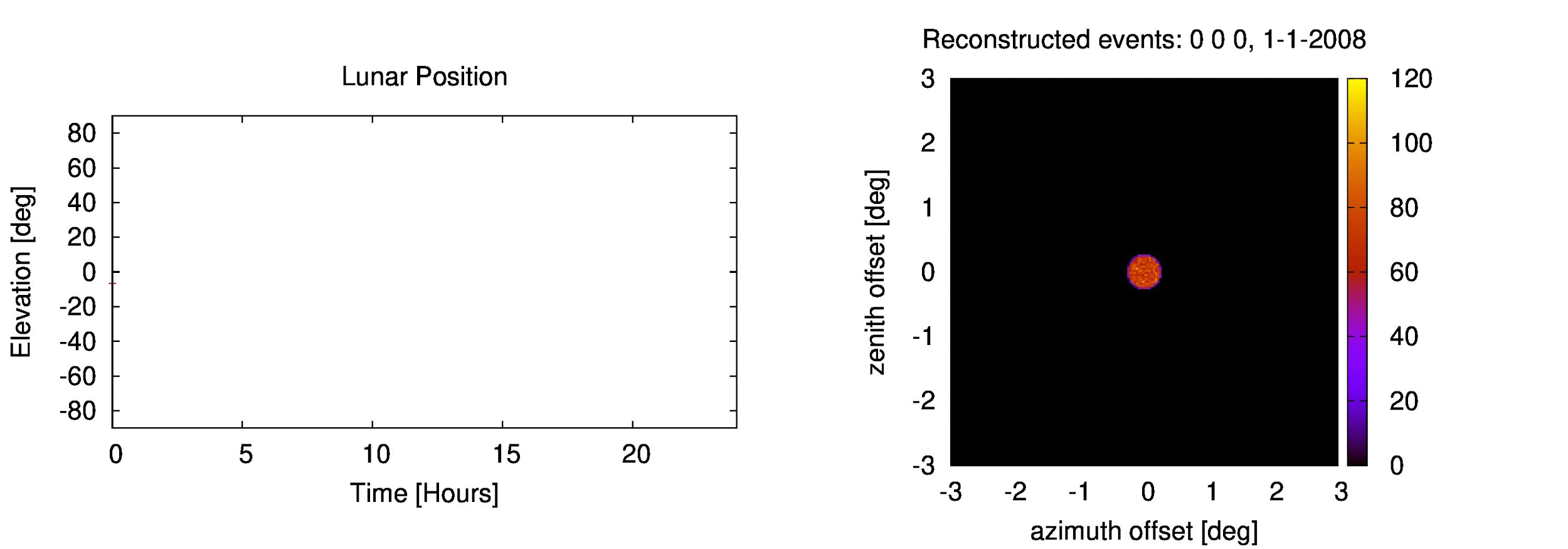 Effects: Offset of the detector north
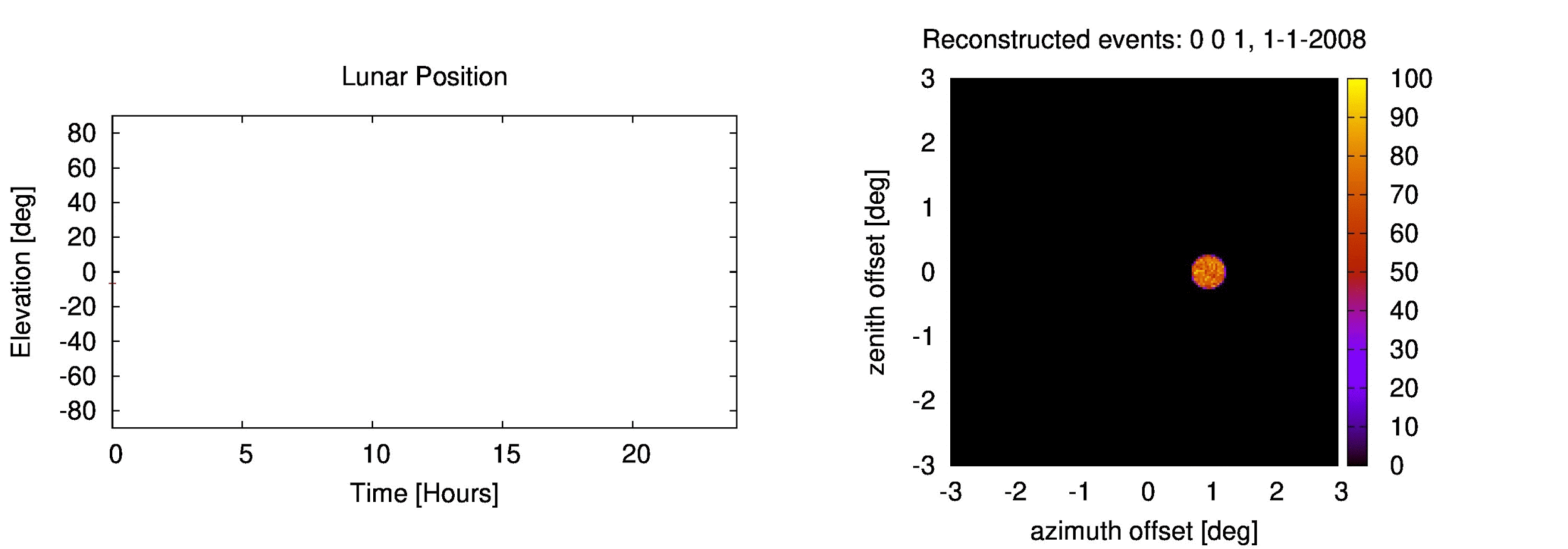 Effects: Magnitude of offset from zenith
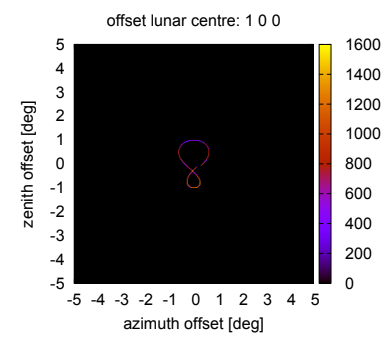 Effects: Direction of offset from the true zenith
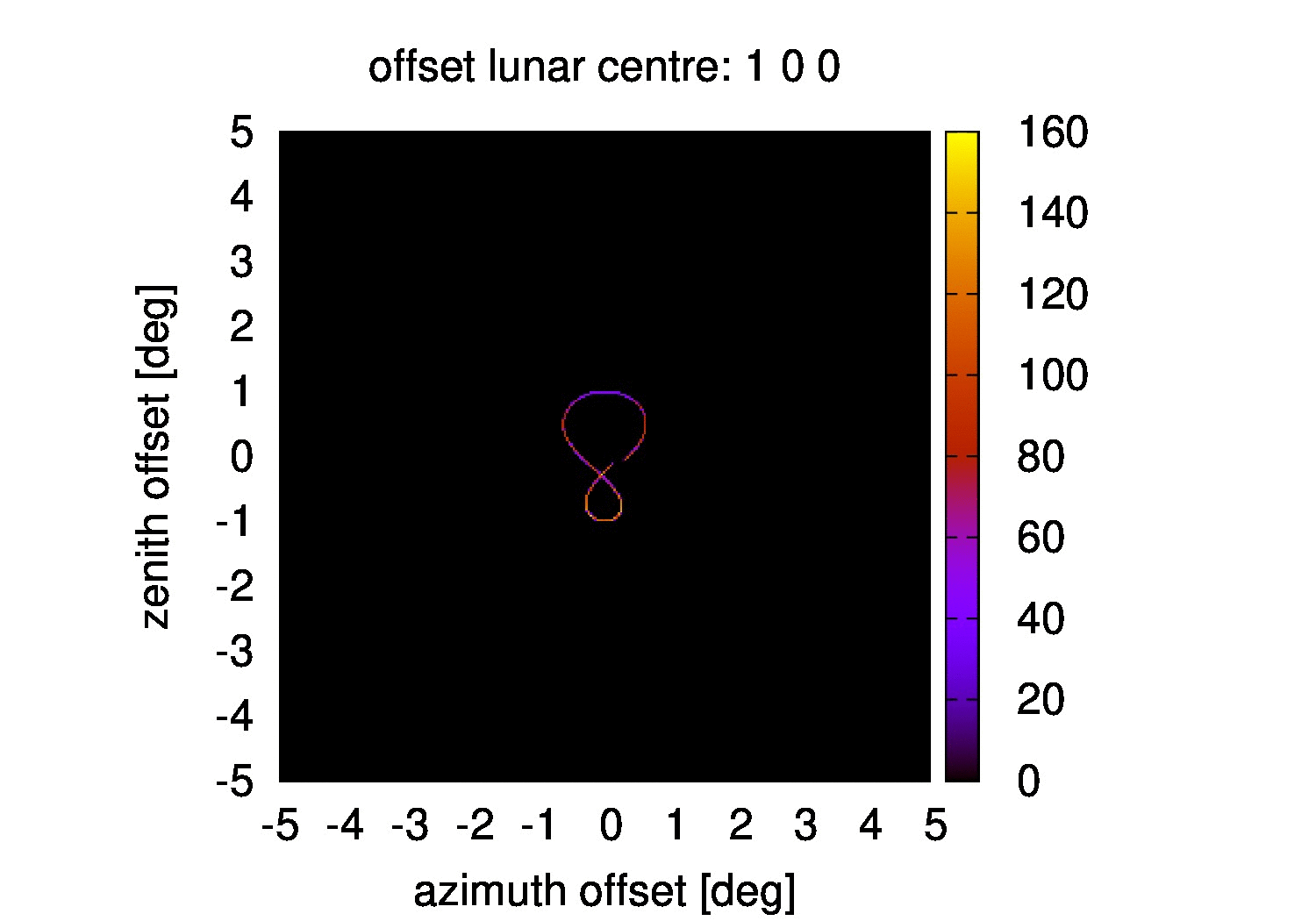 Conclusion
Mispointing causes artifacts
More Important:
Azimuth and zenith are not absolute distances
Artifacts
Solved with sinusoidal term
Other updates
Angular resolution depends on zenith angle
Event density depends on zenith angle
Before
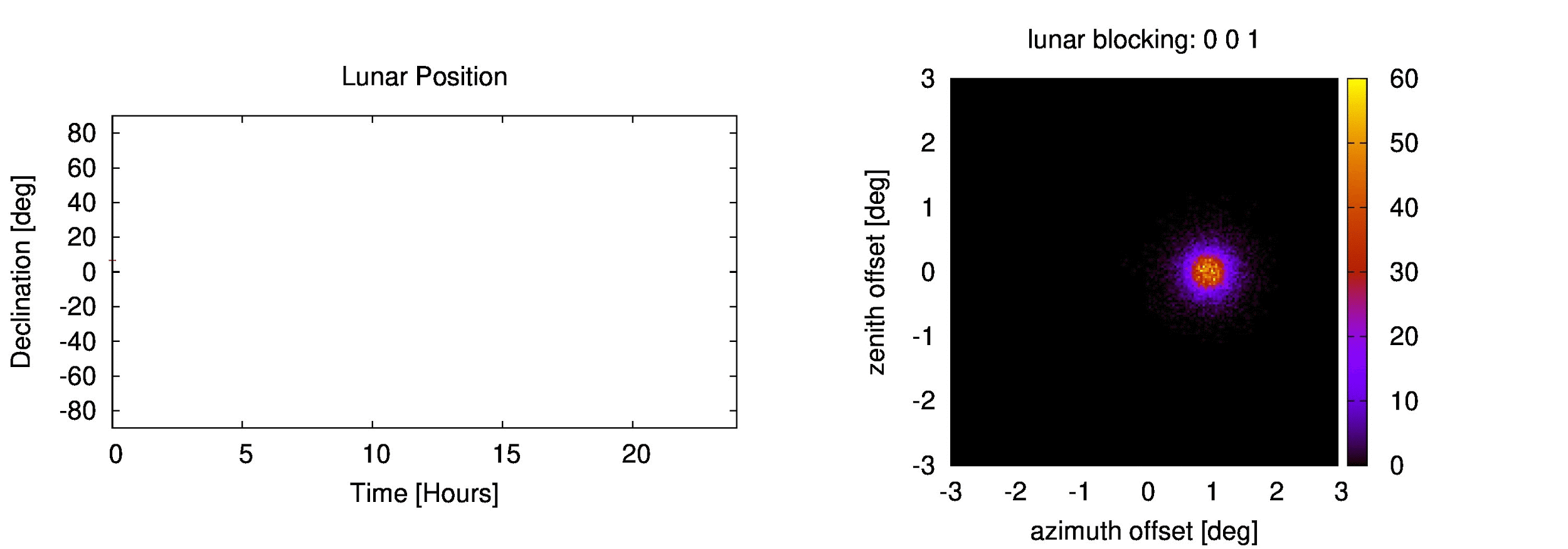 Angular Resolution
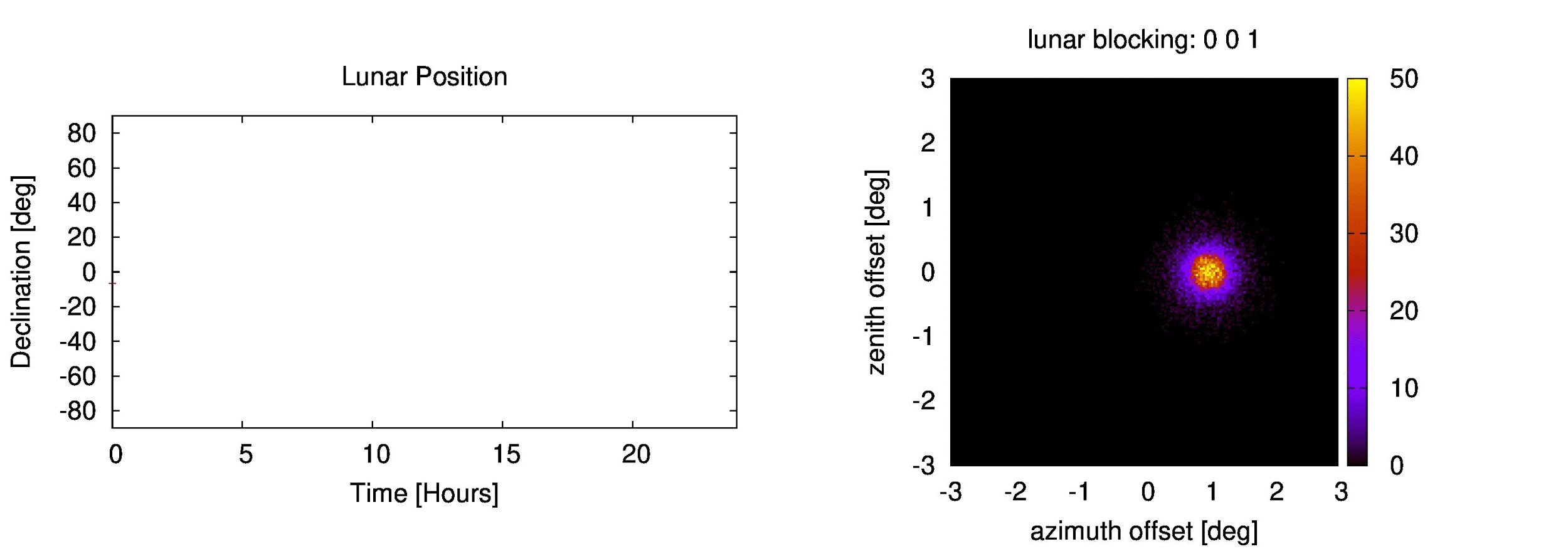 Event Density
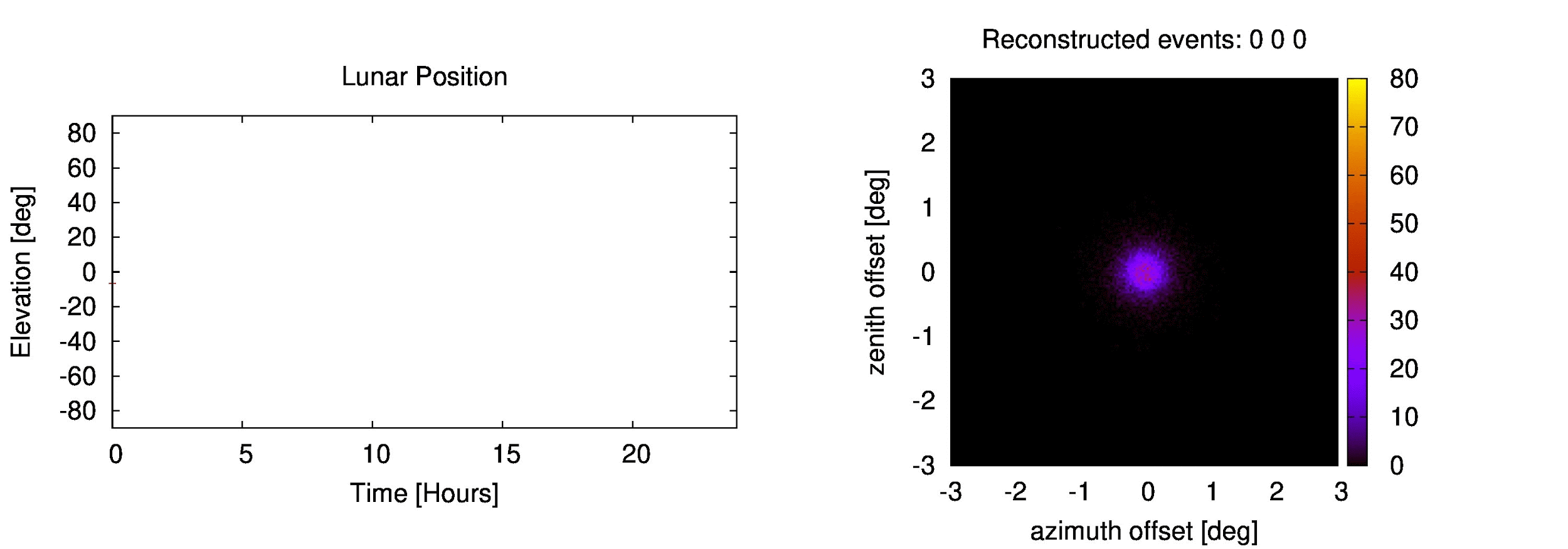